Main finding goes here, translated into plain English. Emphasize the important words.
Title
Main finding goes here, translated into plain English. Emphasize the important words.
Header
Text
Author 1, MD, Author 2, MD
Institutions
Header
Text
Header
Text
Header
Text
Header
Text
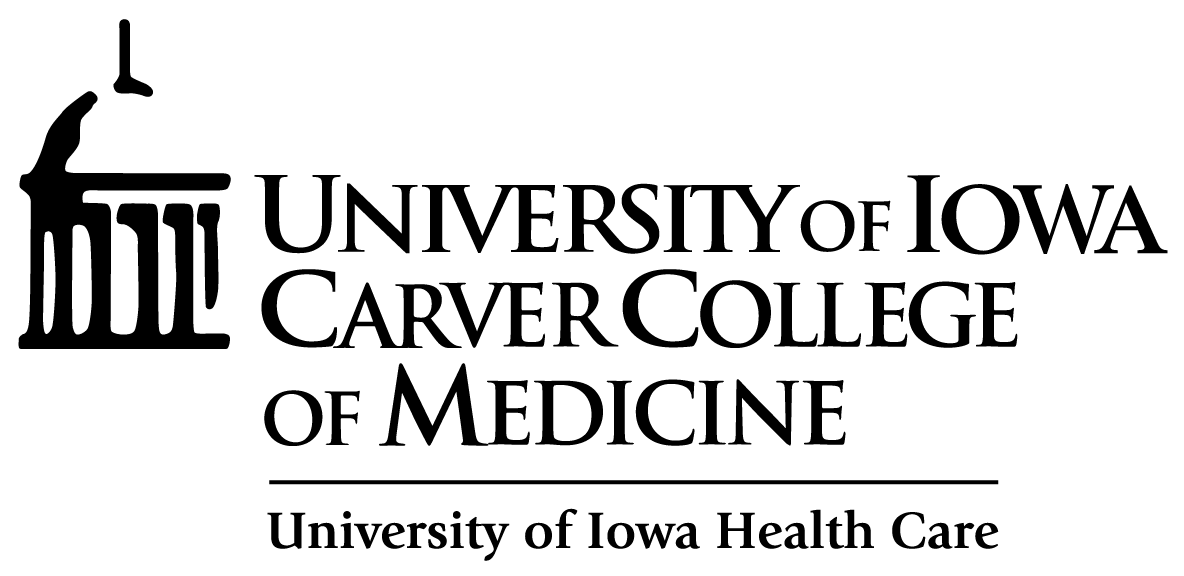 CONTACT INFO